Friedel-Craft Reaction
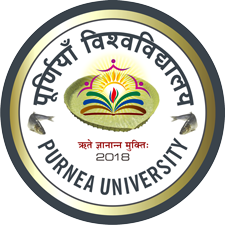 by Dr. Atul Kumar Singh
Assistant Professor
Department of Chemistry 
M. L. Arya College, Kasba
Purnia -854330
India
Friedel-Craft Acylation reaction
Introduction of an acyl group into an aromatic ring in the presence of lewis acid and acyl halide (some time carboxylic acids, anhydrides and ketenes also used) is known as Friedel-Crafts acylation reaction.



 Commonly used Lewis acid are AlCl3, AlBr3, BF3, H2SO4, ZnCl2, HF etc
Acyl halides reactivity order
Lewis acid enhance the electrophilicity of acyl halide by complexing with the acylhalide.
 The reactive electrophile, the acyl carbocation (acylium ion) is formed by the removal of the halide by lewis acid catalyst.
Mechanism
The major problem of Friedel-Craft alkylation i.e. rearrangement of the carbocation is not present in Friedel-Craft acylation because acyl carbocation (acylium ion) is formed in Friedel-Craft acylation. acylium ion is stabilized by resonance structure hence rearrangement is never found in acylium ion.
Polysubstitution not occurs in Friedal-craft acylation  because RCO is a deactivating group.
 The long primary alkyl benzene can be synthesized by Friedal-craft acylation  followed by reduction, which we could not be made by Friedal-craft alkylation  due to rearrangement.
Thank you